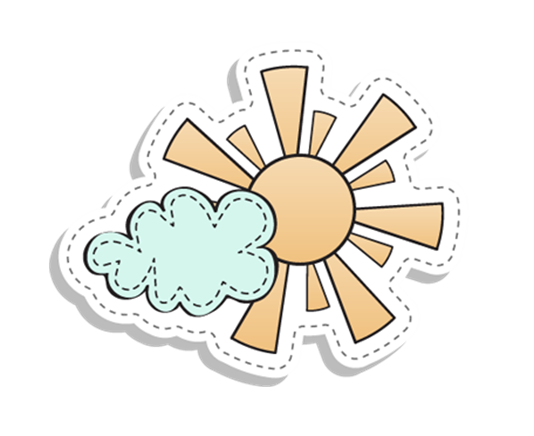 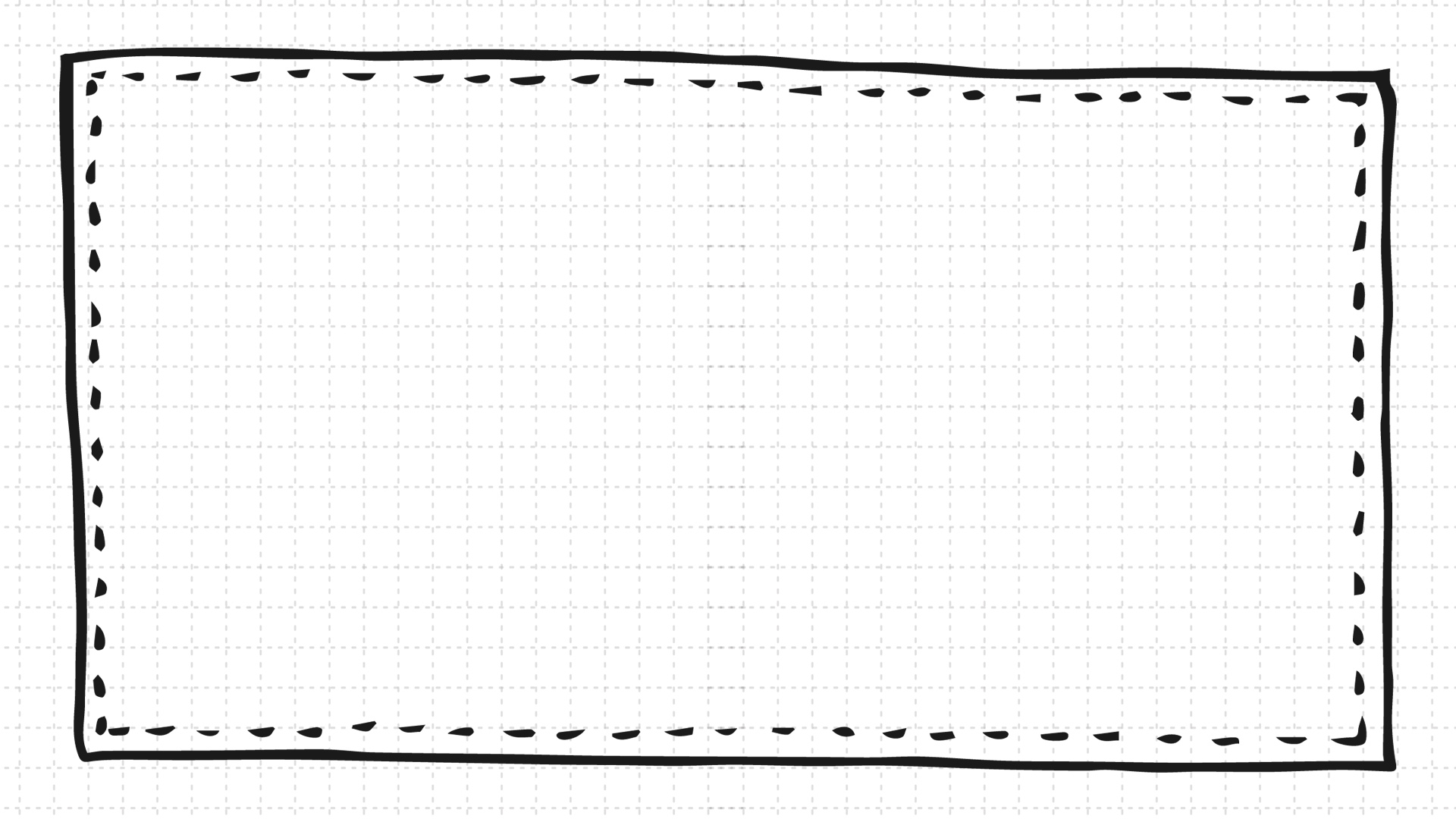 KHỞI ĐỘNG
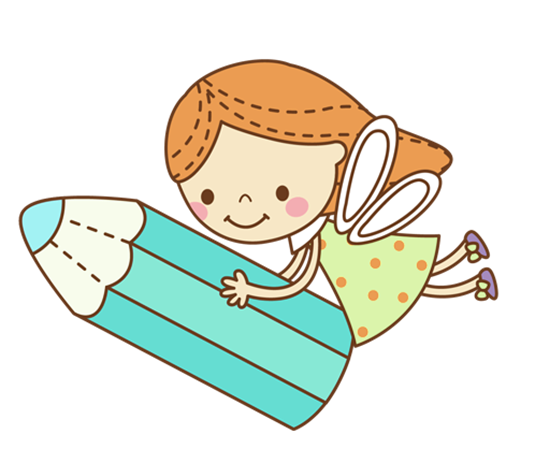 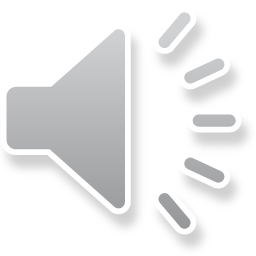 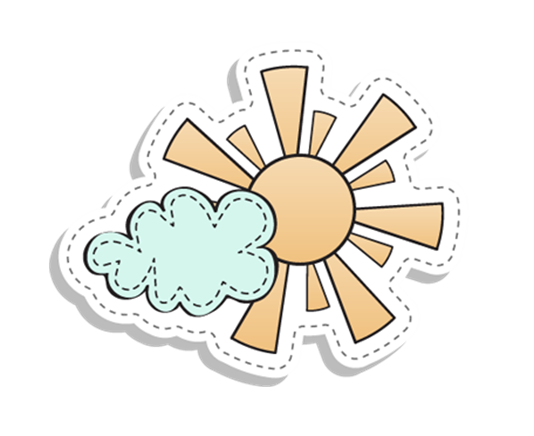 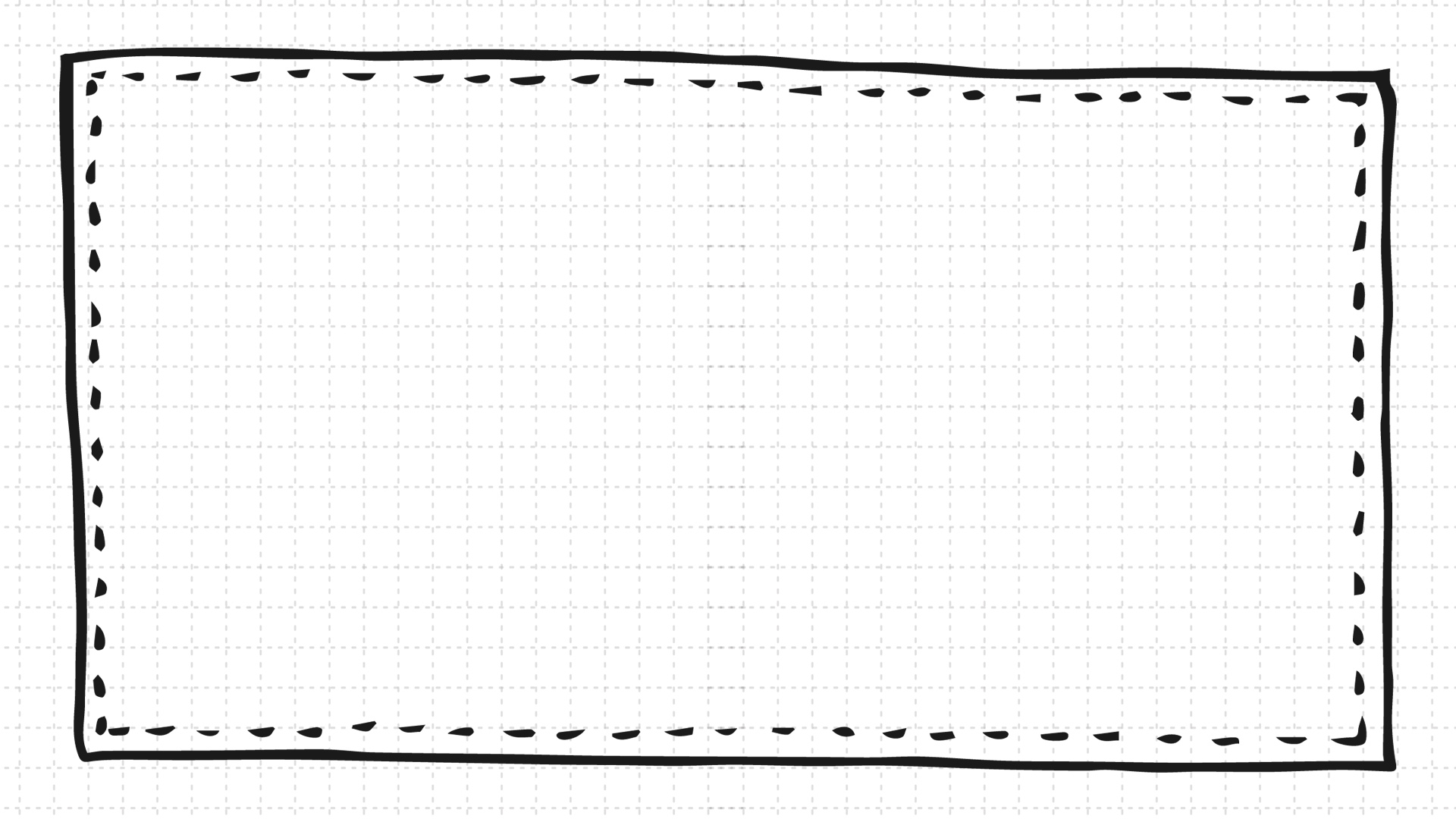 TIẾNG VIỆT
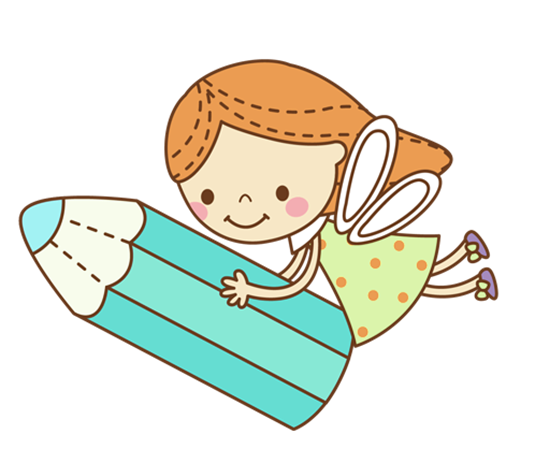 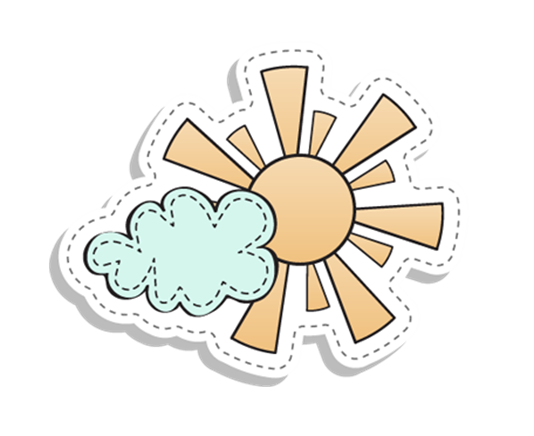 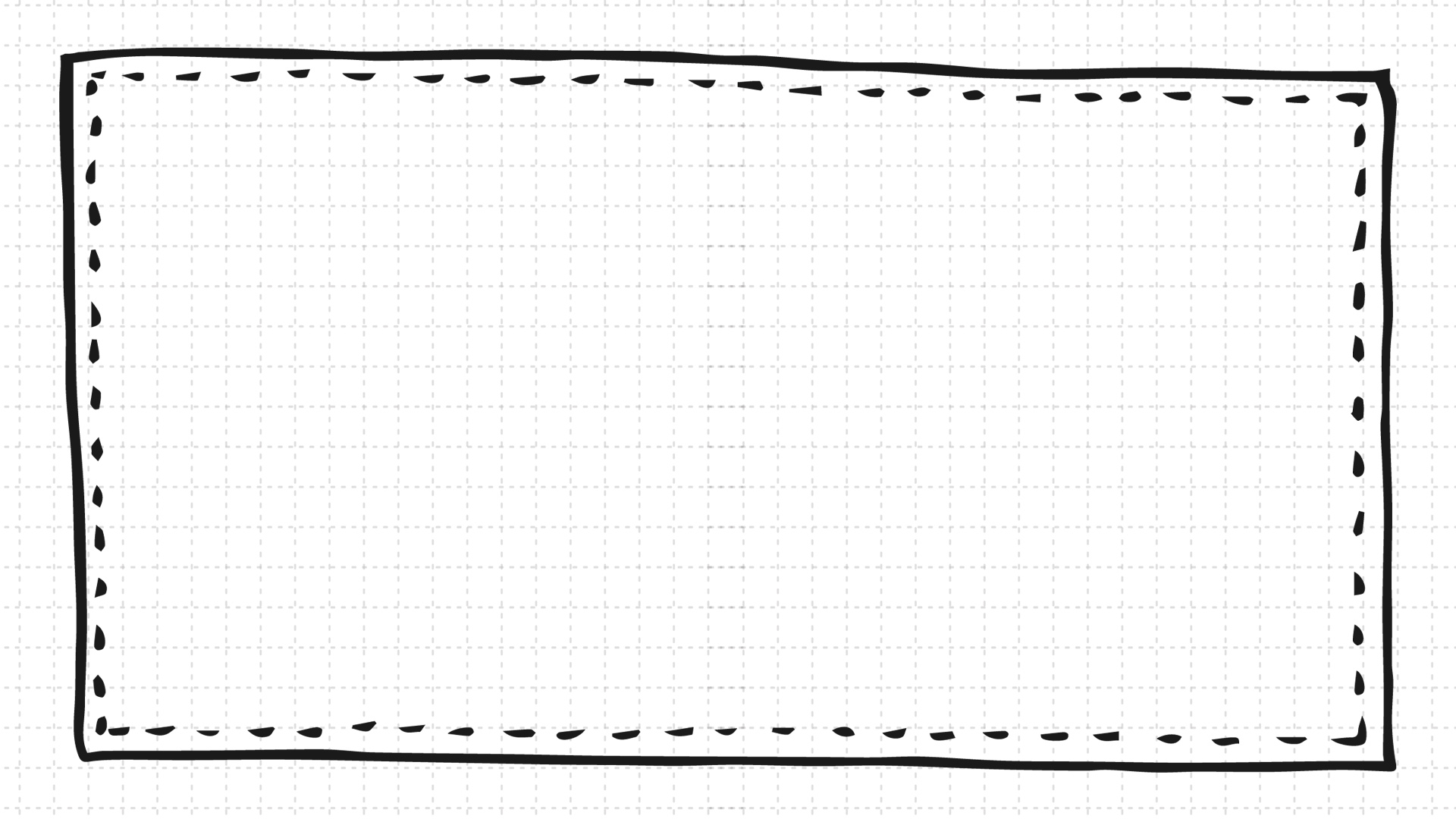 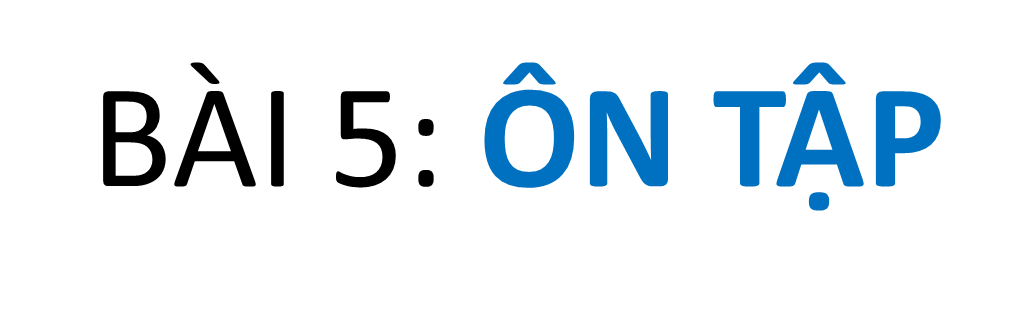 (Tiết 1)
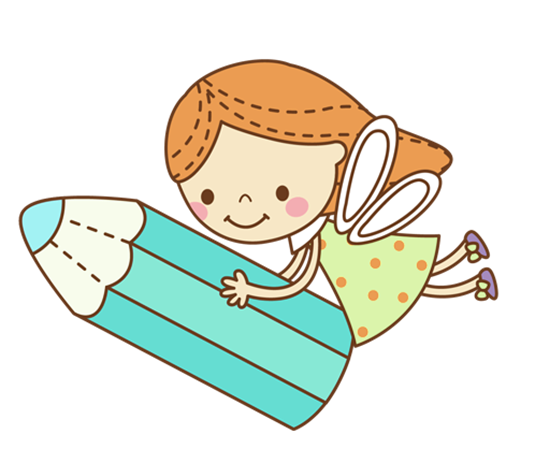 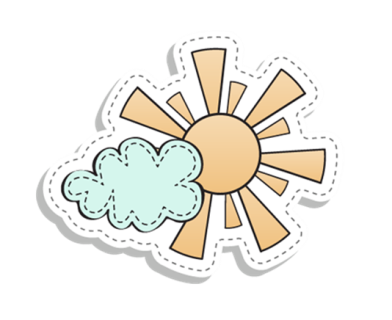 1. Tìm từ ngữ có tiếng chứa vần ươt, uôn, uông, oai.
uôn
ươt
oai
uông
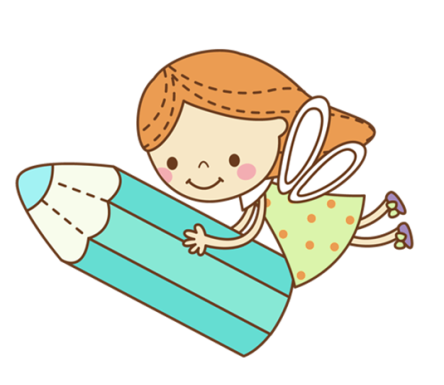 2. Dưới đây là những nhân vật trong các truyện em vừa học. 
    Hãy chọn chi tiết phù hợp với từng nhân vật của truyện.
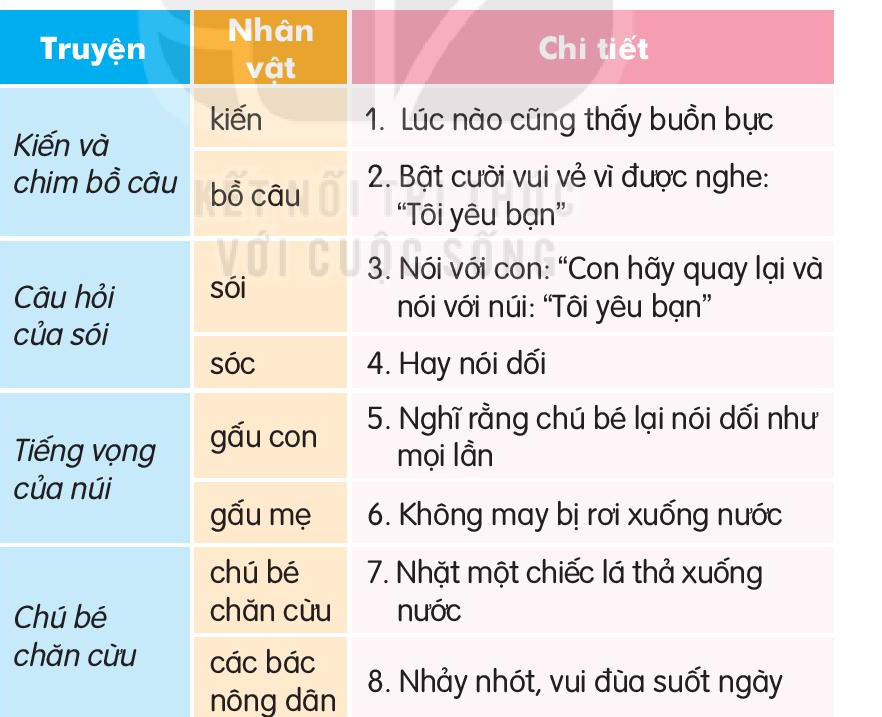 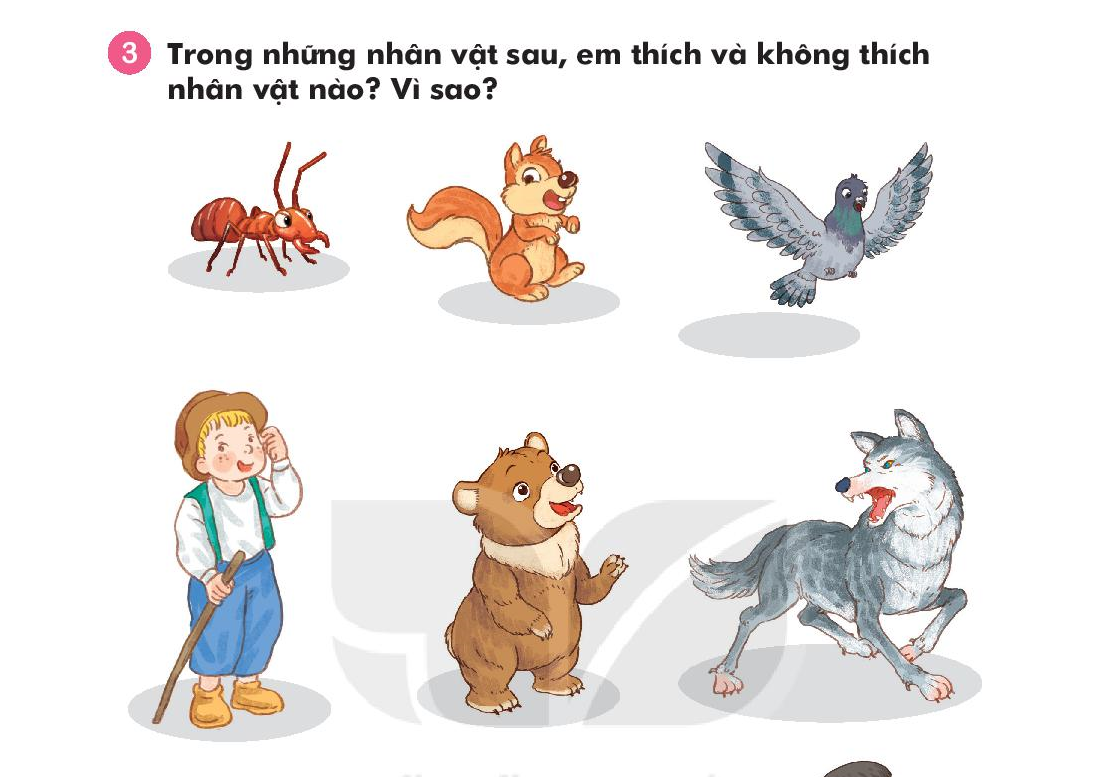 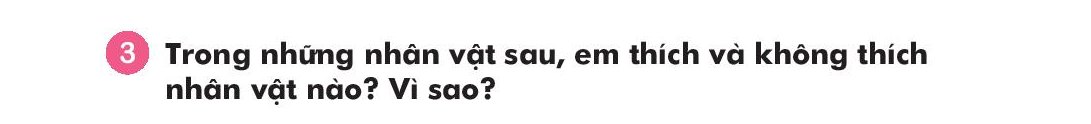 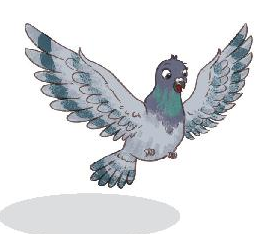 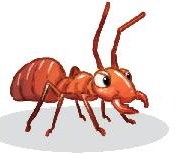 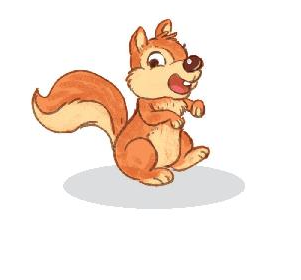 Kiến
Sóc Nâu
Bồ Câu
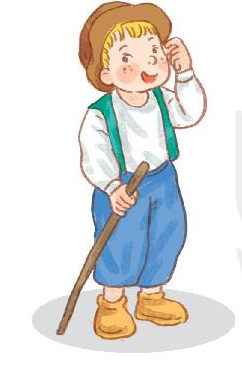 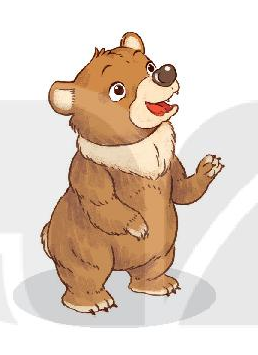 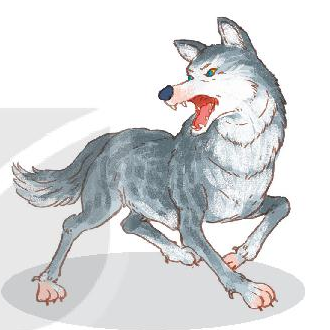 Sói
Chú bé chăn Cừu
Gấu con
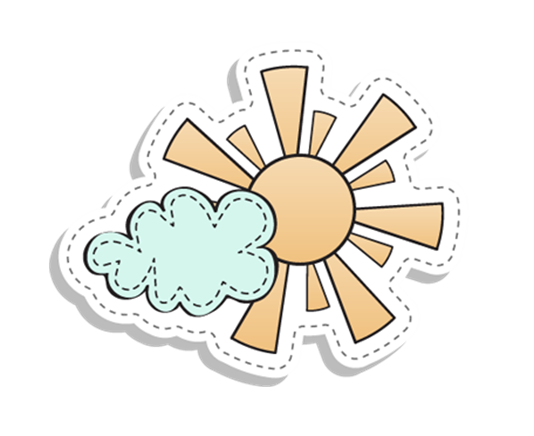 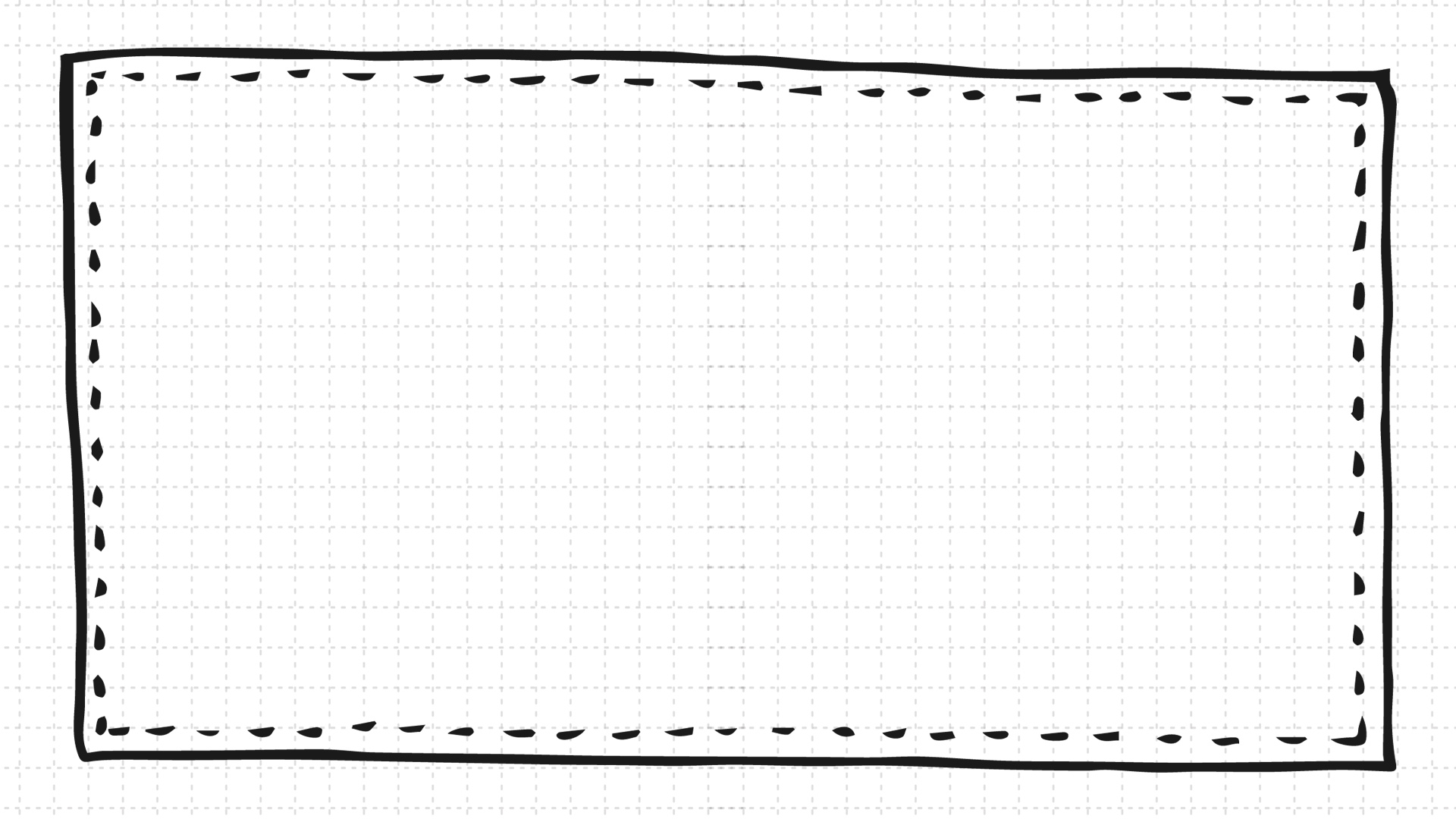 NGHỈ GIỮA GIỜ
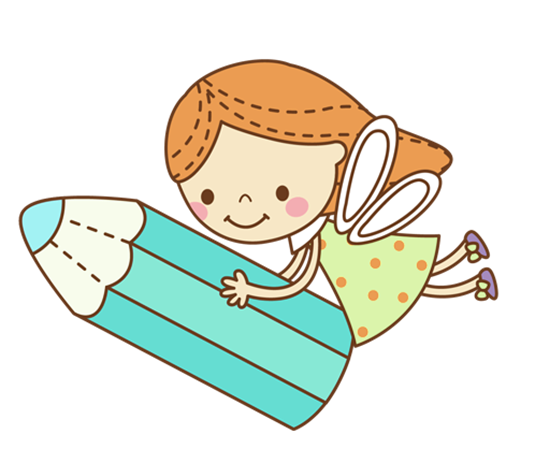 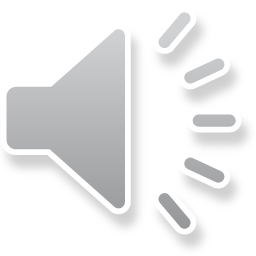 Thảo luận nhóm đôi
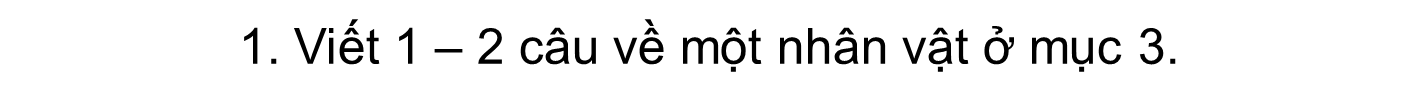 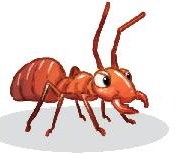 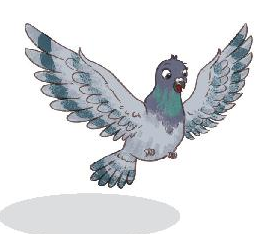 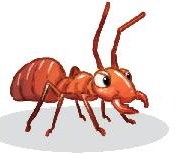 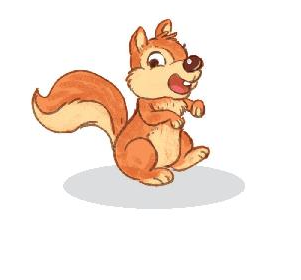 Kiến
Sóc Nâu
Bồ Câu
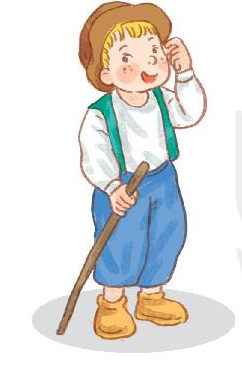 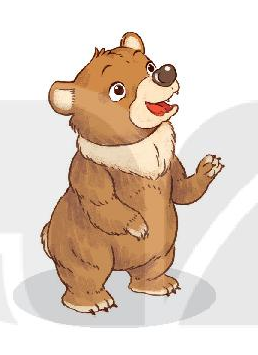 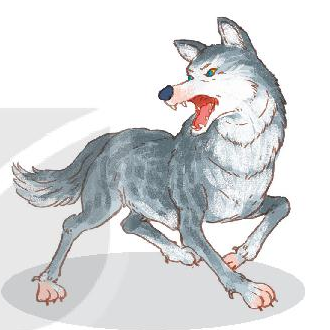 Sói
Chú bé chăn Cừu
Gấu con
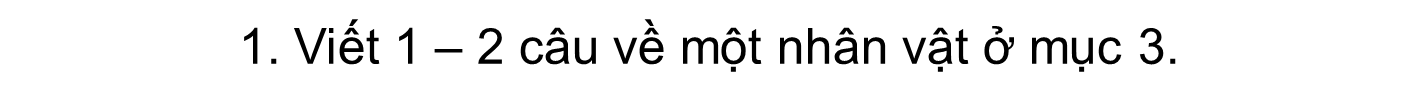 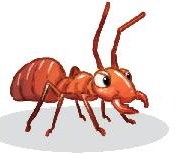 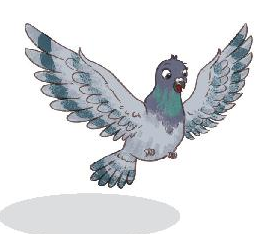 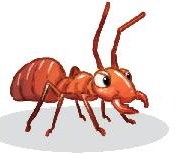 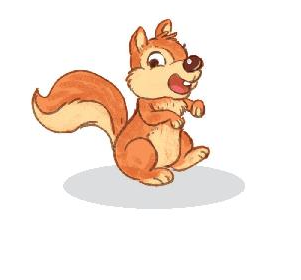 Kiến
Sóc Nâu
Bồ Câu
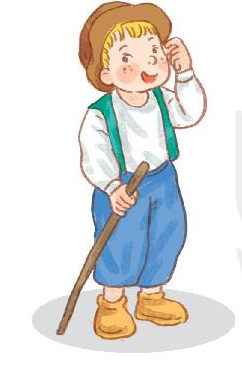 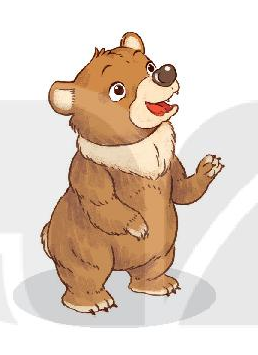 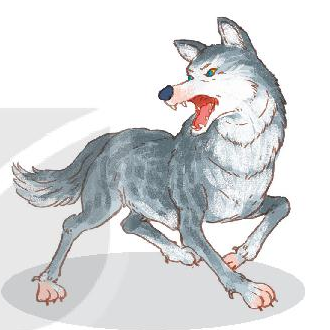 Sói
Chú bé chăn Cừu
Gấu con
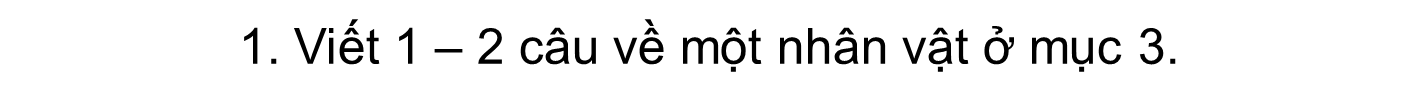 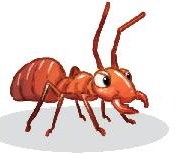 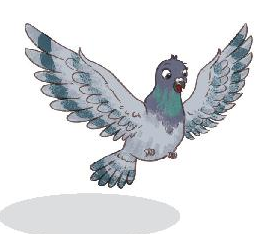 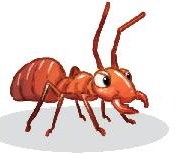 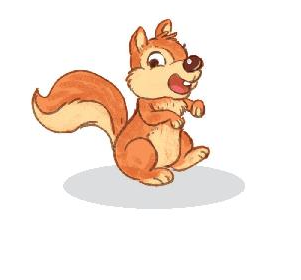 Kiến
Sóc Nâu
Bồ Câu
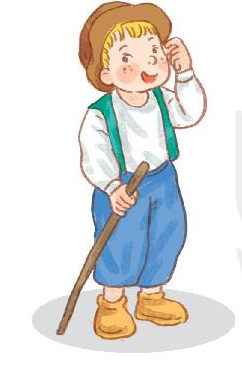 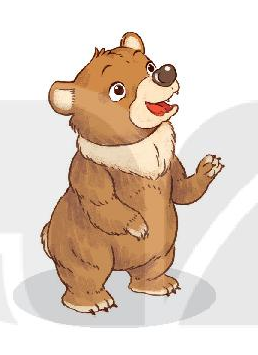 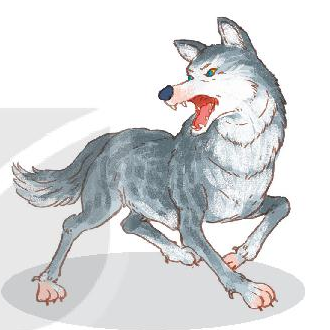 Sói
Chú bé chăn Cừu
Gấu con
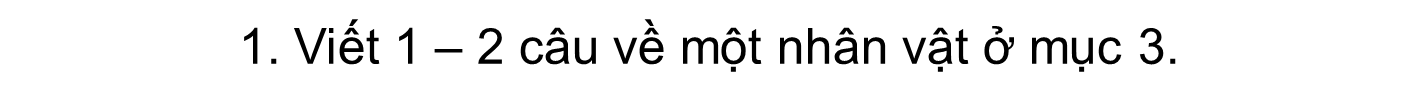 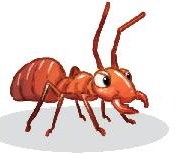 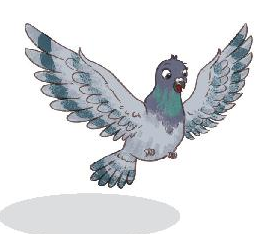 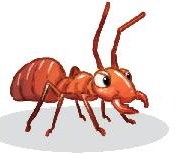 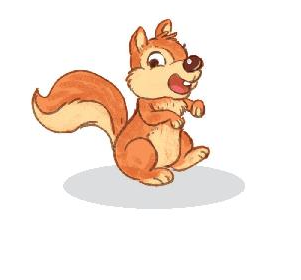 Kiến
Sóc Nâu
Bồ Câu
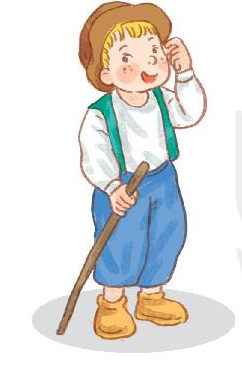 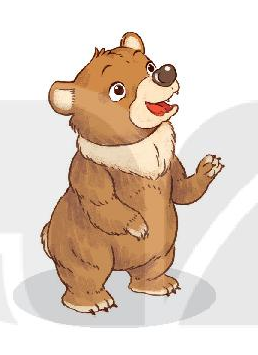 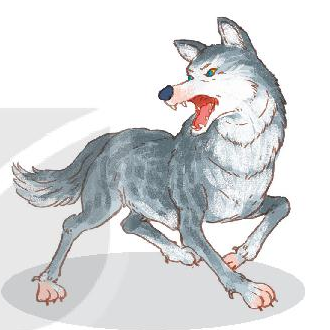 Sói
Chú bé chăn Cừu
Gấu con
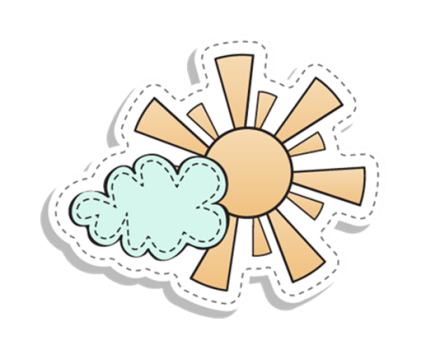 5
Đọc mở rộng
a. Tìm đọc một câu chuyện kể về một đức tính tốt
b. Kể lại cho bạn nghe và nói về suy nghĩ của em về câu chuyện đã đọc.
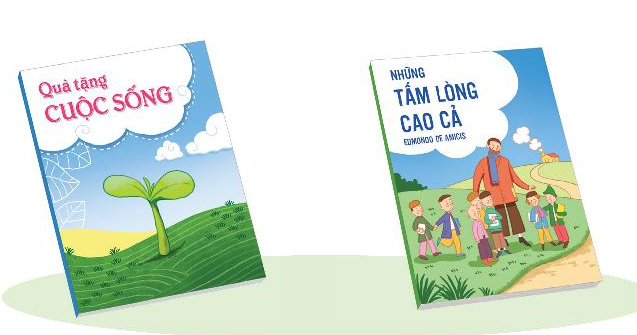 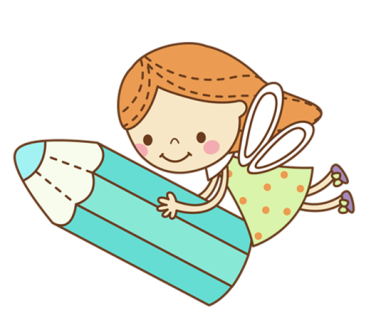 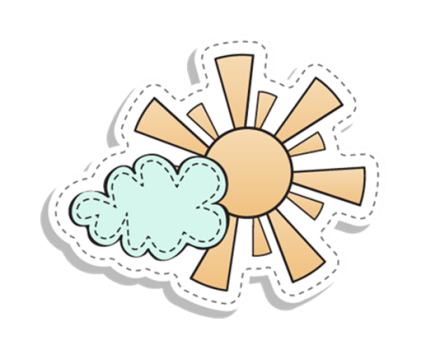 5
Đọc mở rộng
a. Tìm đọc một câu chuyện kể về một đức tính tốt
ĐỌC TRONG NHÓM 4
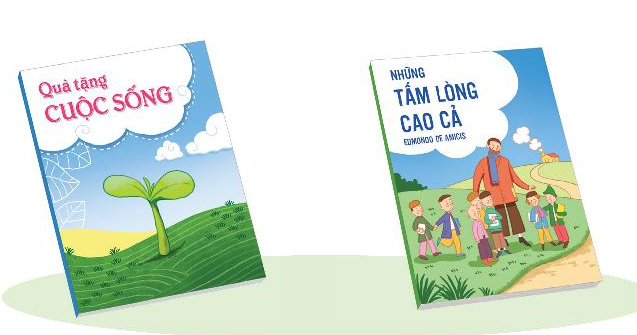 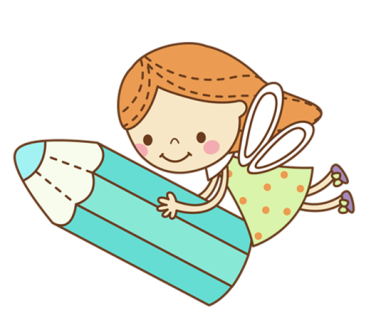 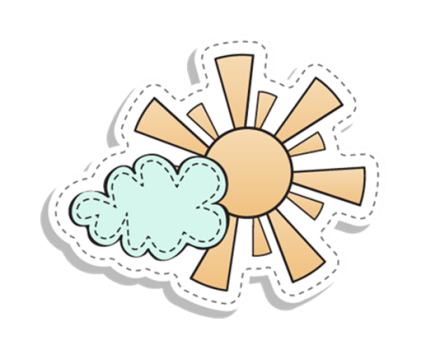 5
Đọc mở rộng
b. Kể lại cho bạn nghe và nói về suy nghĩ của em về câu chuyện đã đọc.
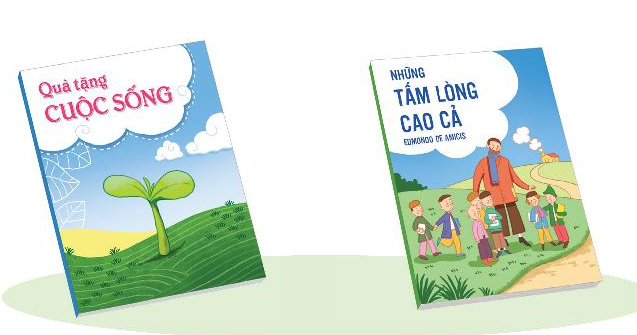 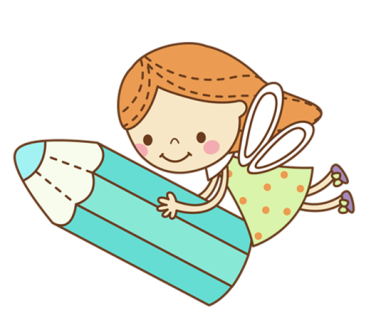 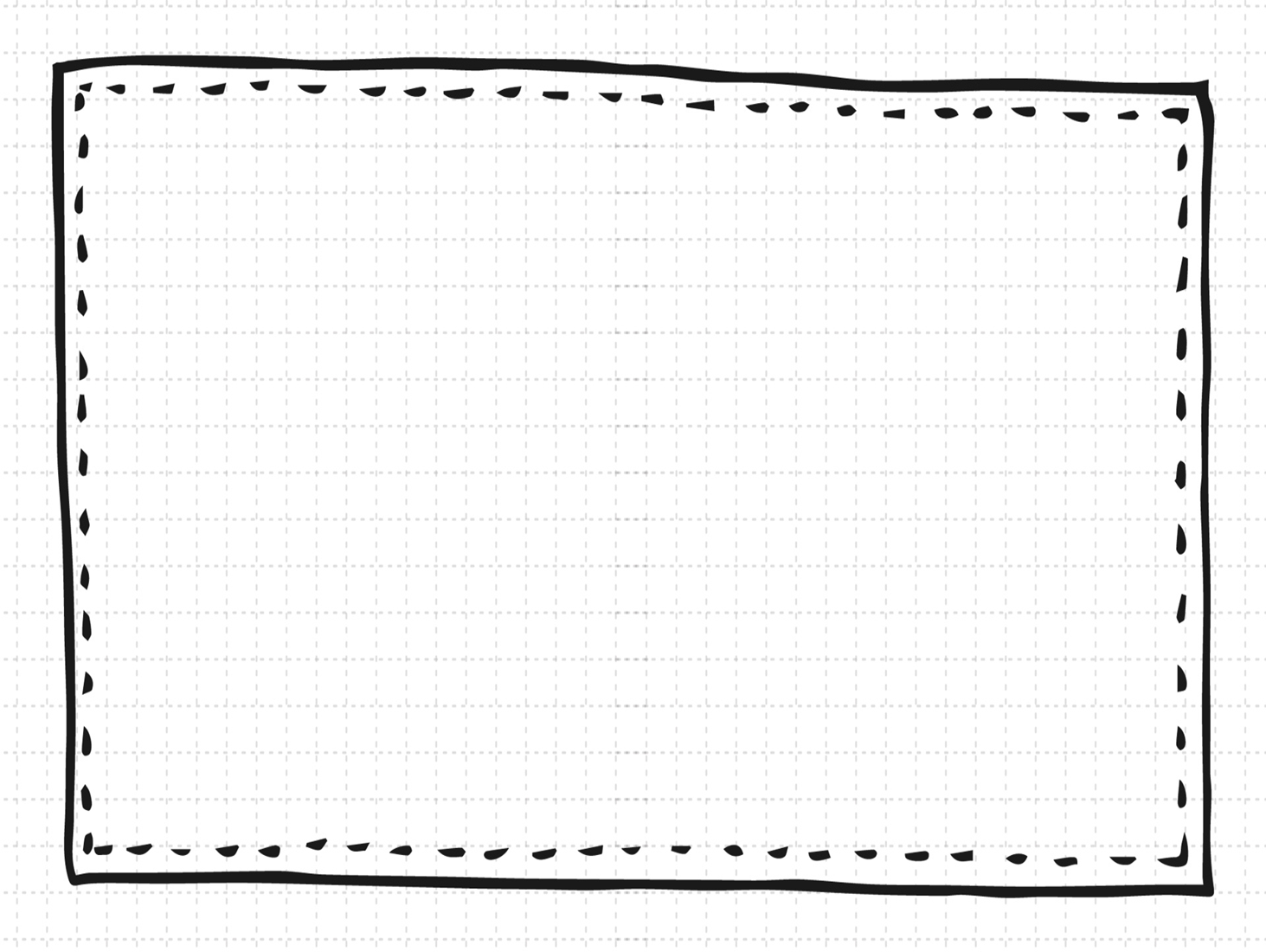 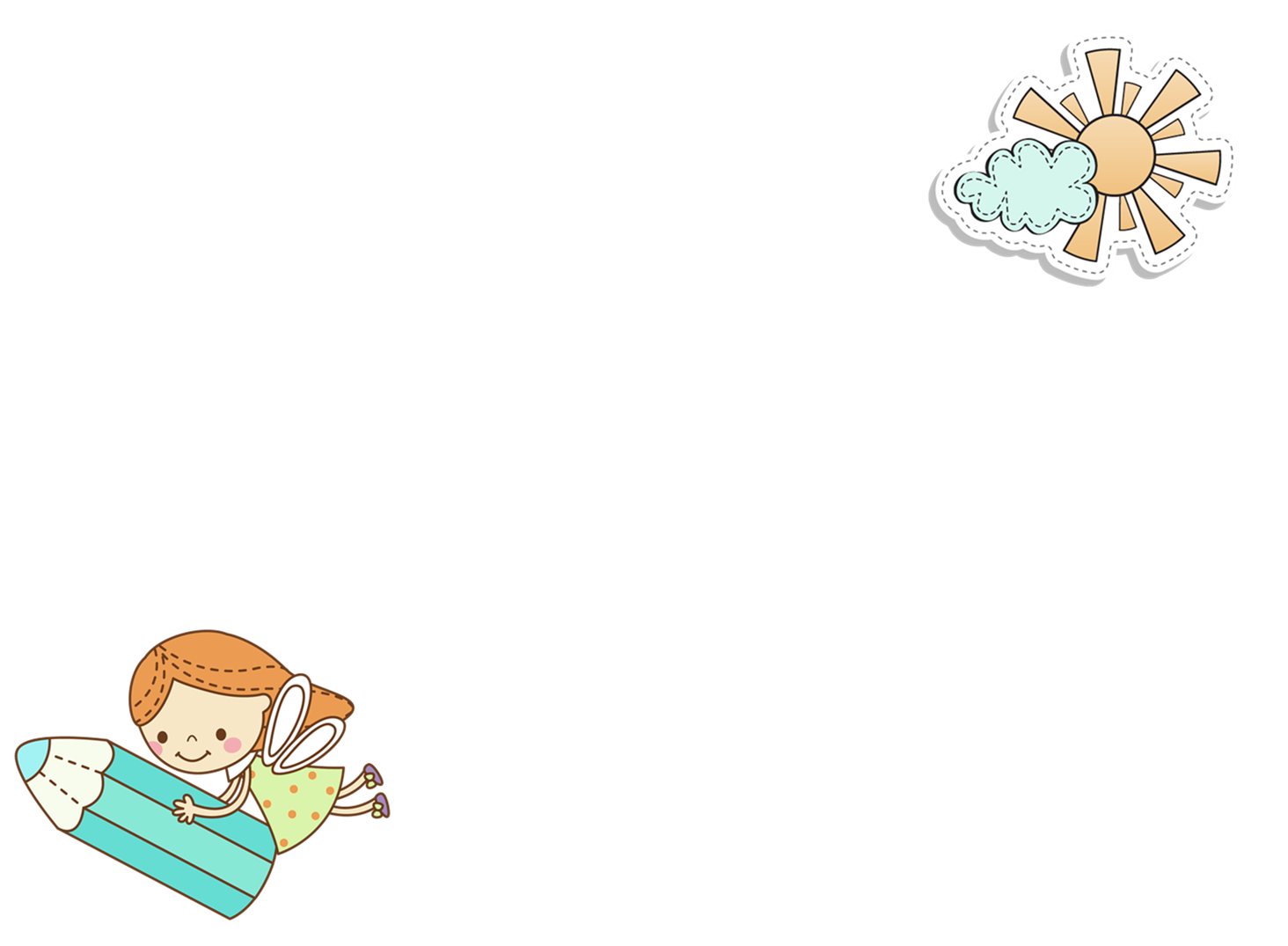 Chúc các em chăm ngoan học giỏi